Leçon 9
Accent français
правила чтения
Dire le mois et la date
Les fêtes en France
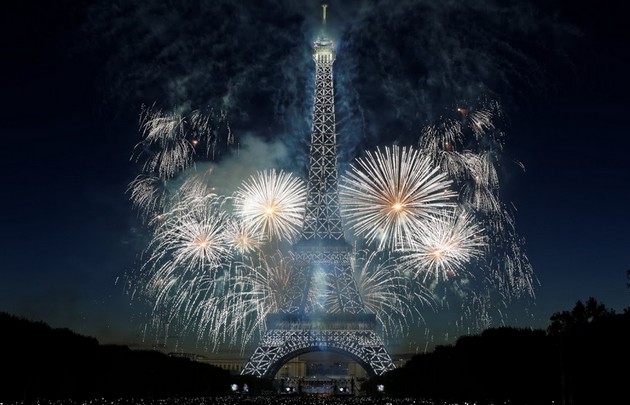 Местоимения прямого дополнения
Употребление местоимений прямого дополнения
Marc voit Claire. → Marc la voit.
 Marc écoute Claire. → Marc l’écoute. (le, la → l’)

 Marc ne la voit pas.
 Marc veut la voir. Il ne veut pas la perdre.
Местоимения (Доп. Упражнение)
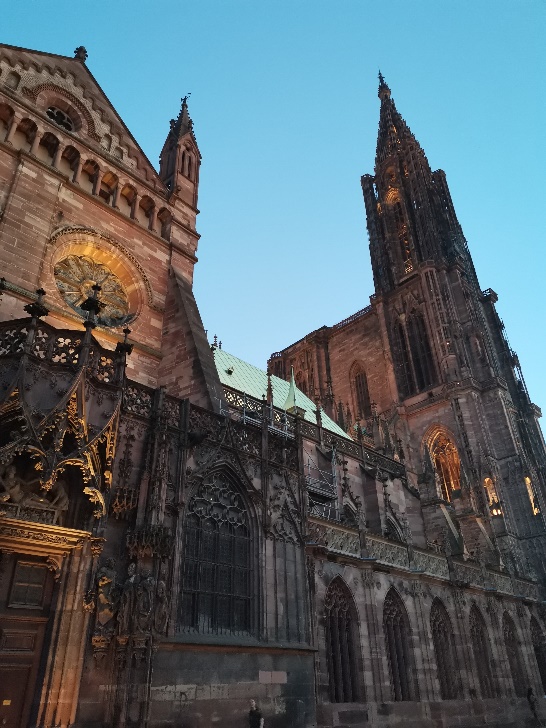 Futur proche
Attendre – répondre – perdre
savoir
savoir - connaître
Savoir / connaître (Доп. Упражнение)
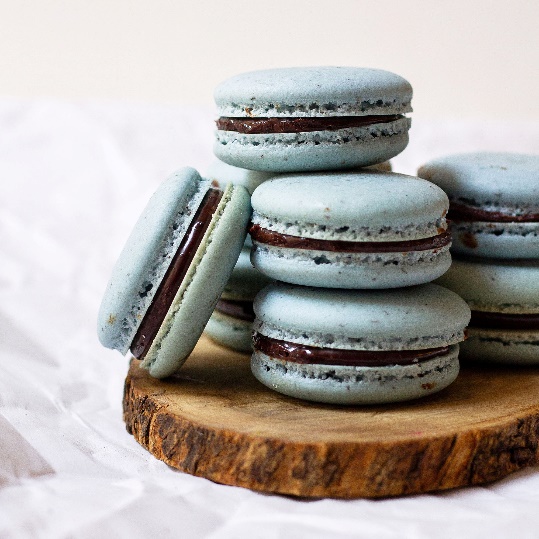